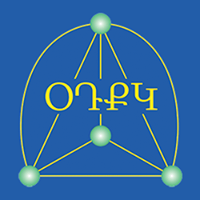 Institute of Organic Chemistry, Scientific Technological Centre of Organic and Pharmaceutical Chemistry NAS RA
2nd European Organic Chemistry Congress
March 02-03, 2017 Amsterdam, Netherlands
THE ADDITION OF PYRAZOLES TO CROTONALDEHYDE IN THE  PRESENT OF WATER
Hasmik Khachatryan

Supervisor: 
Sargis Hayotsyan
The reaction of pyrazoles  with crotonaldehyde in the absence of catalyst
The synthesis of formylpropyl derivatives of pyrazoles (4-6) in the absence of catalyst and in neat conditions proceed with up to 85-90% yields in 8-16 hours.
2
The reaction of  3,5-dimethylpyrazole with croton aldehyde in an aqueous medium
Conditions:

Duration of the reaction is16 hours
 The reaction is proceeded in present of water at 85-90ºC.
3
Single crystal structure of 2-(2-(3,5-dimethyl -1H-pyrazole -1-yl)propyl)-6-methyl -1,3-dioxan-4-ol
Conditions: 

Enraf-Nonius Cad-4 diffractometer (graphite monochromator, Mo-Kα radiation, θ/2θ-scan)

The structure was solved by direct method and refined using SHELXTL software package
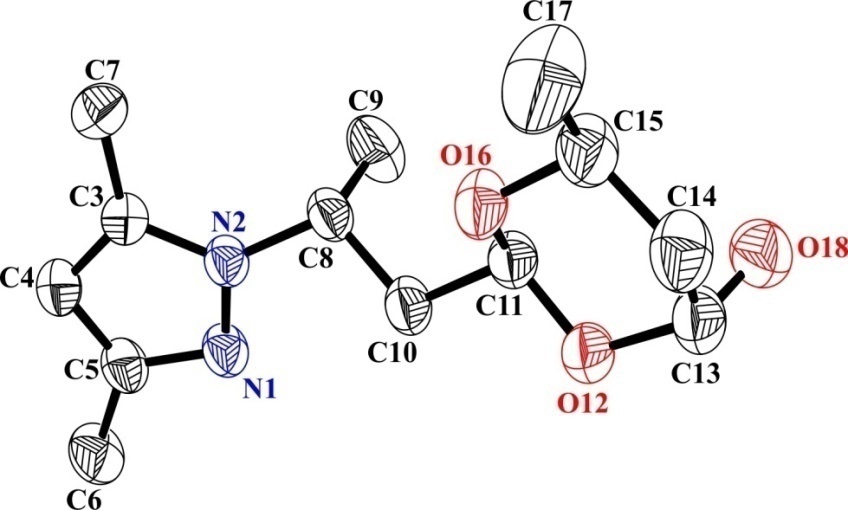 Hydrogen atoms are omitted for the clarity
4
Crystallographic data
5
Single crystal structure of propyl)-6-methyl-1,3-dioxane-4-ol
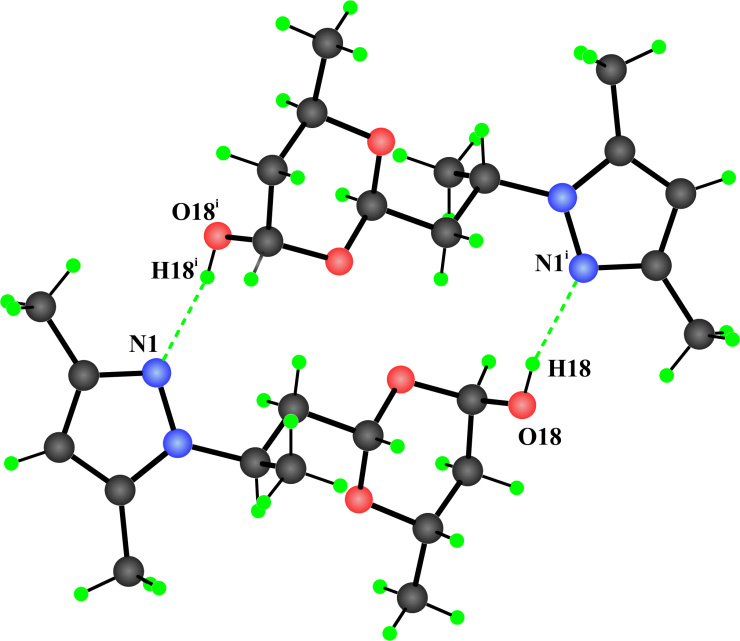 The dimer compound of 2-(2-(3,5-dimethyl-1H-pyrazol-1-yl). Hydrogen bonds are shown by dotted lines. symmetry code (i = 2; -y; 1-z).
In 3D network these two conformers related by inversion center, are connected via intermolecular double hydrogen bonds: O18-H18…..N1i and O18i-H18i…..N1, forming dimmers. Donor-acceptor bond lengths are 2.823(3)Å. The interactions between dimmers may be described mainly by van der Waals interactions.
6
The suggested mechanism of interaction
7
IR spectrum of  the crystal
OH
3100-3300 cm-1
pyrazole ring
1550 cm-1
8
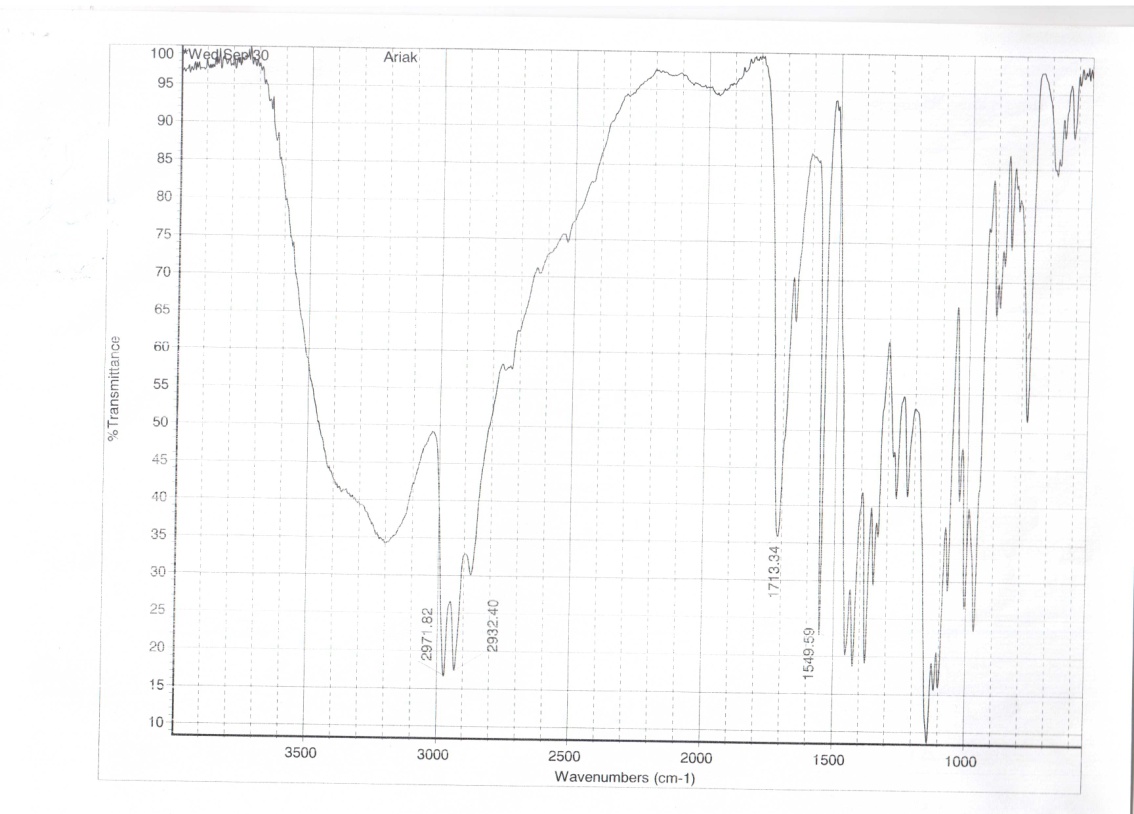 IR spectrum of the solution state
IR spectrum of the fused state
9
The existence of 2 compounds in equilibrium
1H NMR  analysis of compounds 7 and 8
doublet-doublet signals in formyl group at 9.61 ppm
singlet signals of OH groups at 4.40 ppm
signal from methyl group of the pyrazole ring  at 1.23 ppm
signals from methyl substituents of the pyrazole rings between 2.11-2.21 ppm
signal from pyrazole ring at 5.84 ppm 
signals from side chain methyl group of the pyrazole ring at 1.18 ppm, 1.32 ppm and 1.48 ppm as a doublet.
10
Conclusions
11
Acknowledgements
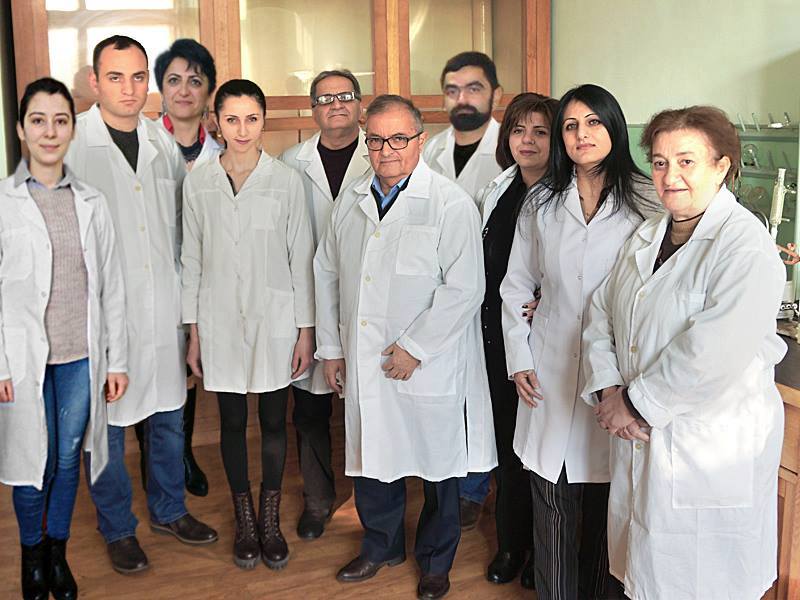 Prof. Hovhannes Attaryan
Group members
Molecular Structure Research Center of Scientific Technological Center of Organic and Pharmaceutical Chemistry NAS RA

Dr. H. Panosyan,
Dr. R. Tamazyan
Dr. A. Ayvazyan
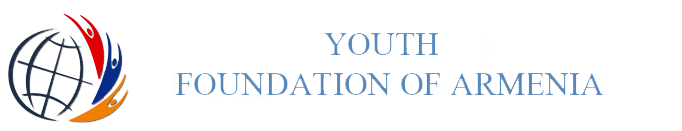 12
Historical Yerevan…
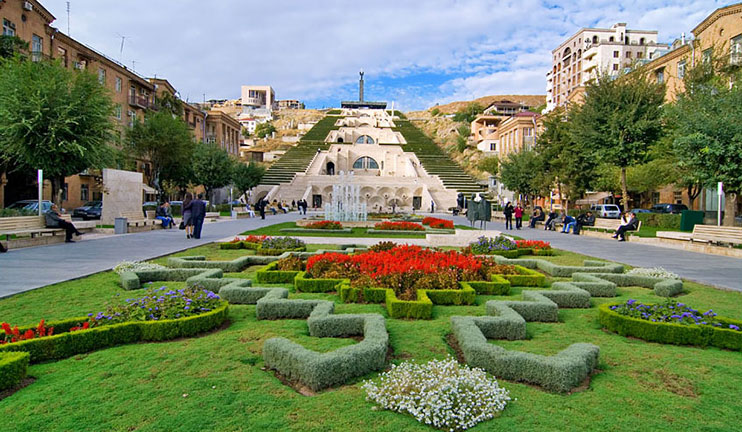 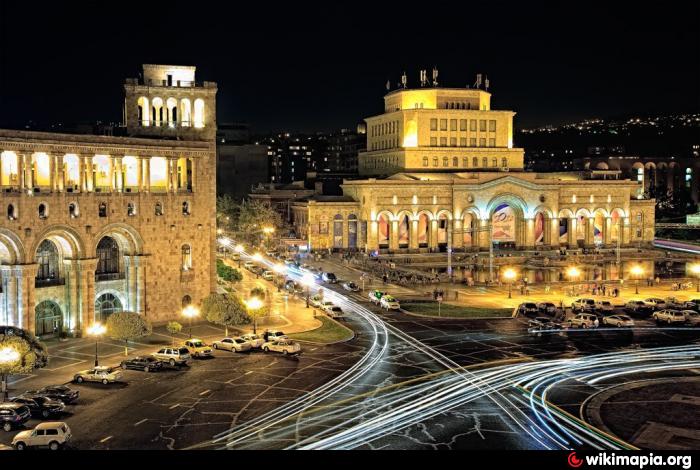 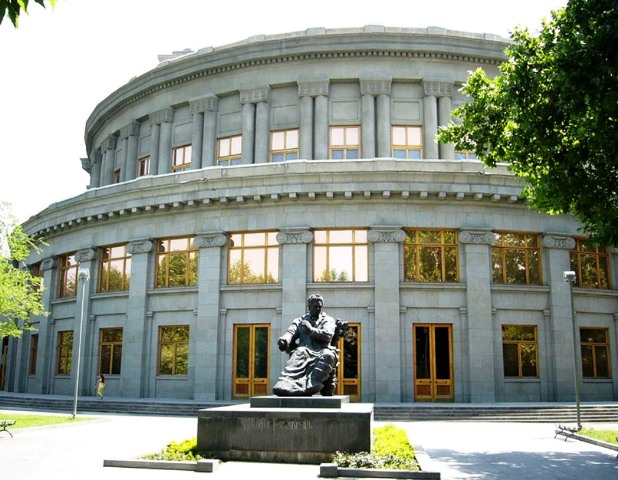 Kaskad
Republic square
Opera
13
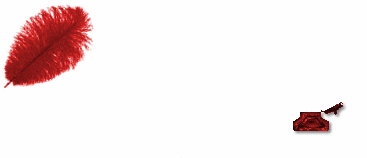 14